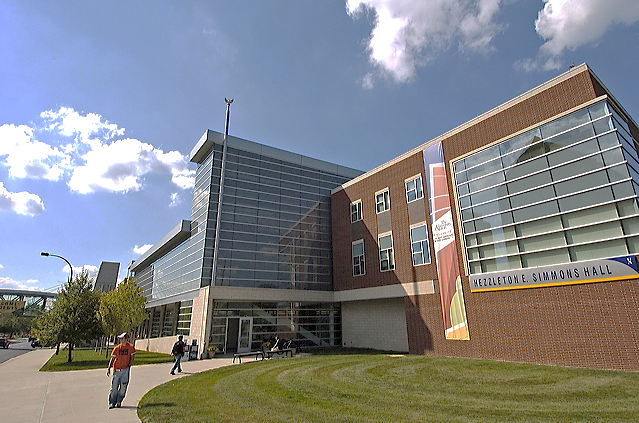 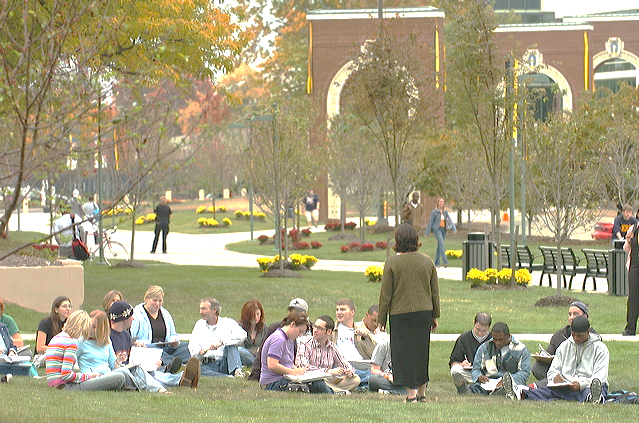 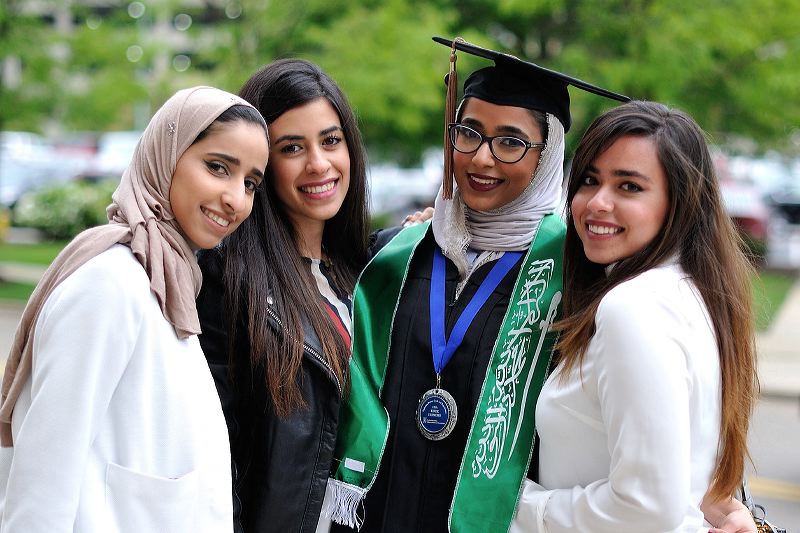 ZipAssist: Refer. Support. Retain.

	 uazipassist@uakron.edu

	 330-972-7272

	 Simmons Hall
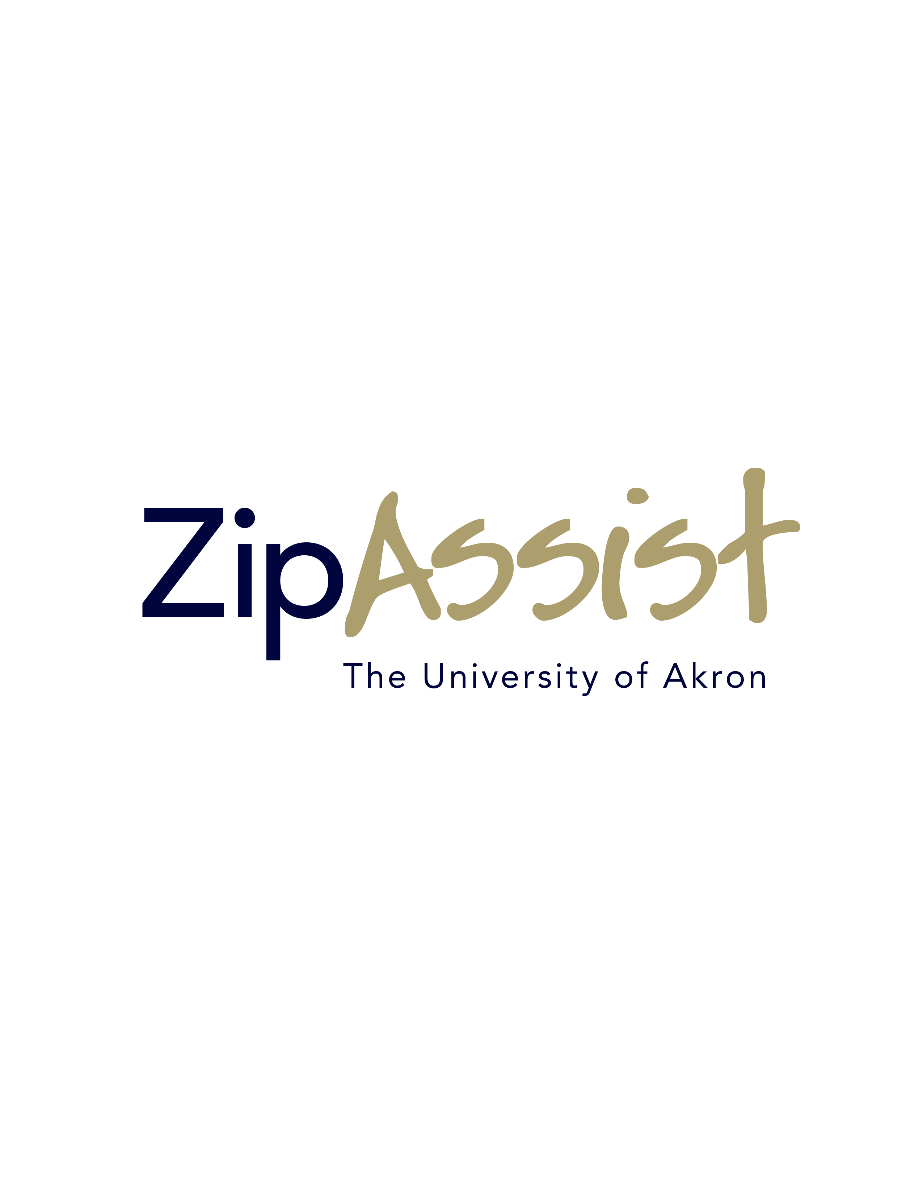 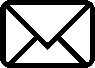 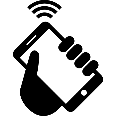 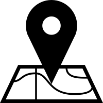 About Us…
Mission: 
ZipAssist serves as a student advocacy and support office and centralized information hub for the University’s campus. 

ZipAssist has been intentionally designed to share available resources, and provide support and assistance to help students persist in their academic pursuits at the University. 

Services:
Simmons - Information Desk
Ohio Residency
Help-A-Zip Referrals
U.S. Passport Acceptance 
Retention Grants & Emergency Assistance
Parent & Family Association
Off-Campus Living & Commuter Resources
Financial Responsibility Education
Course Registration Outreach/Programming 
Celebratory & Educational Programming 
 …your go-to campus resource!
uazipassist@uakron.edu

	 uakron.edu/zipassist

	 330-972-7272

	 Simmons Hall
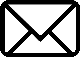 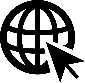 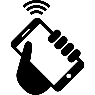 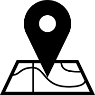 [Speaker Notes: We are a central hub to share available resources, and provide support and assistance to help students be successful at The University of Akron
 A support and information center for students to get information, questions answered, and connected to UA Services
 Customer support desk for the Office of the University Registrar

What this means for students/parents/etc.:
 A student/parent/etc. can come to us with any question/concern they may have regarding any University item, and we will work to get them an answer or connect them to the correct party]
About Our Impact…
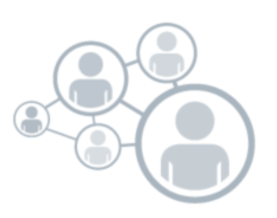 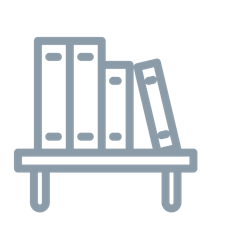 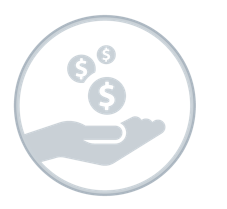 1,400
REFERRALS RECEIVED THROUGH HELP-A-ZIP
92
UNDERGRADUATE STUDENTS PROVIDED 317
TEXTBOOKS TOTALLING $29K IN SUPPORT
OVER
$220k
DISBERSED IN EMERGENCY AID TO STUDENTS
440% 
INCREASE IN REFERRALS
84% 
UNDERGRADUATE STUDENTS COMMUTE
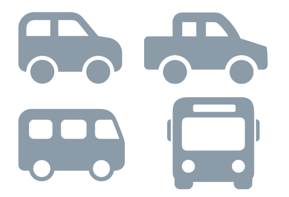 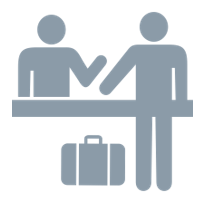 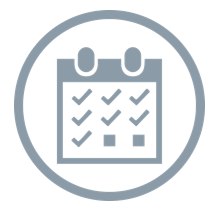 5,724
STUDENT ATTENDEES AT 109
PROGRAMS
164
PASSPORTS PROCESSED ON BEHALF OF THE DEPARTMENT OF STATE
8,899
STUDENTS ENGAGED 
ONLINE WITH RENTCOLLEGEPADS.COM
*data represented varies from academic year to program existence
[Speaker Notes: The Help-A-Zip referral program received 725 referrals [670 unique students] from January 1-June 30, 2018.  In comparison to FY17, from January 1-June 30, 2017, 93 referrals were received by the office.  This growth accounts for a 680% increase in referrals to the program. 

55% FIRST-YEAR UNDERGRADUATE STUDENTS LIVE ON CAMPUS

1,539 FIRST-YEAR UNDERGRADUATE STUDENTS & PARENTS ENGAGED WITH ZIPASSIST AT NSO]
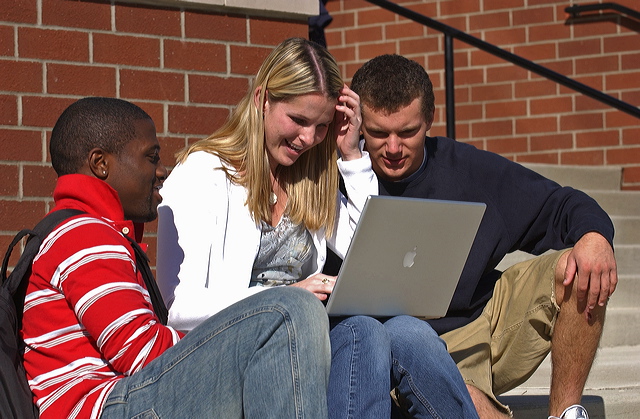 Information Desk
Services:
Course Registration
FAFSA Assistance
Assistance with Add/Drop 
Enrollment Verifications
Biographical updates
Rapid Transcripts
Assistance with the MyAkron portal 
 …answers to YOUR questions!
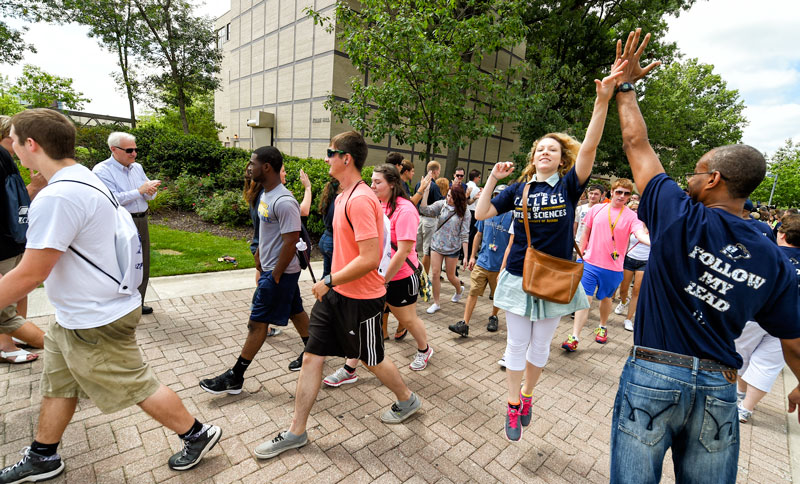 Off-Campus Living
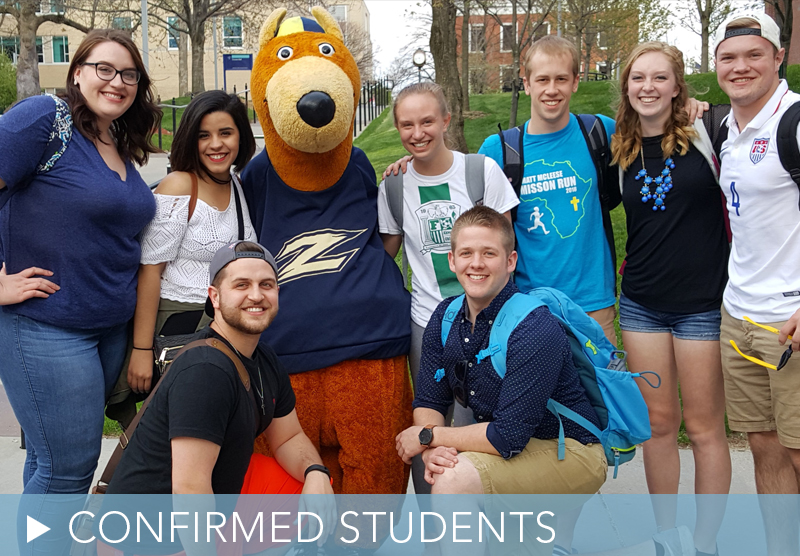 Services:
Commuter resources & support
Off-campus housing search engine 
Recommendations for various housing matters
Housing Fairs & Commuter Programming 
…resources and connections!
[Speaker Notes: Off-Campus Living is a resource provided to students through ZipAssist to serve as a one stop shop for all off-campus needs
We assist students in finding off-campus housing in the area
We assist students in finding legal resources should they be in a dispute between a landlord
We provide recommendations to students regarding transportation, moving guides, bed bugs, and a number of other housing related matters
We provide fall and spring housing fairs so students can compare various landlords from the area
A breakdown of these resources can be found on our home page (see below)

ZipAssist provides management of student petitions for obtaining registration as an in-state student

What this means for students – They can contact our office for any of the following:
Questions regarding the in state residency petition
Questions related to documentation required for the in state residency petition
Dropping off paperwork/application for in state residency]
Parent & Family
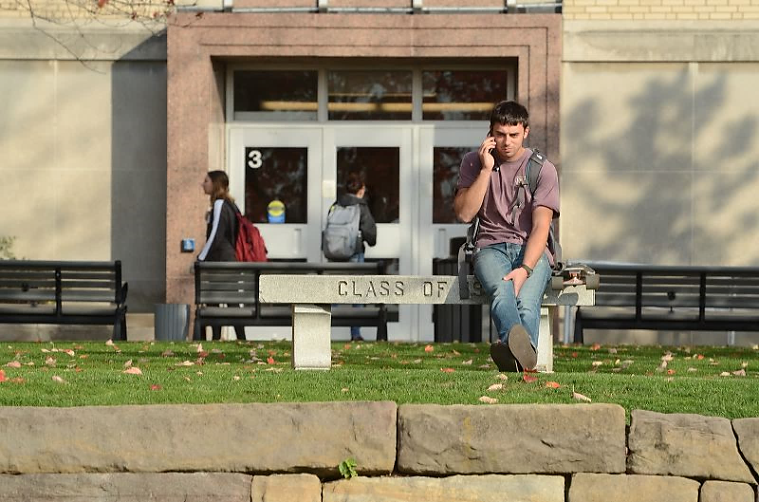 Association
Connection:
Engage and advocate for families 
PFA Executive Board
Regular newsletters and social media postings  
UA Family Weekend 
PFA Monthly Webinars 
…promoting engagement & support!
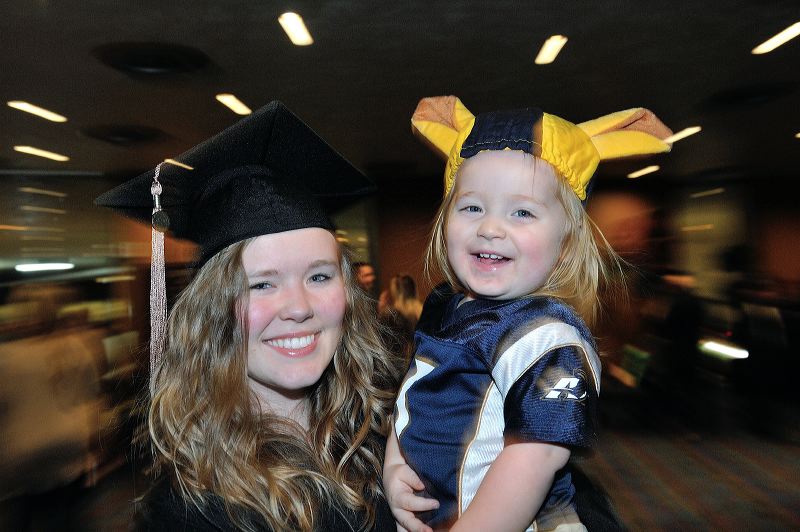 Passport Acceptance
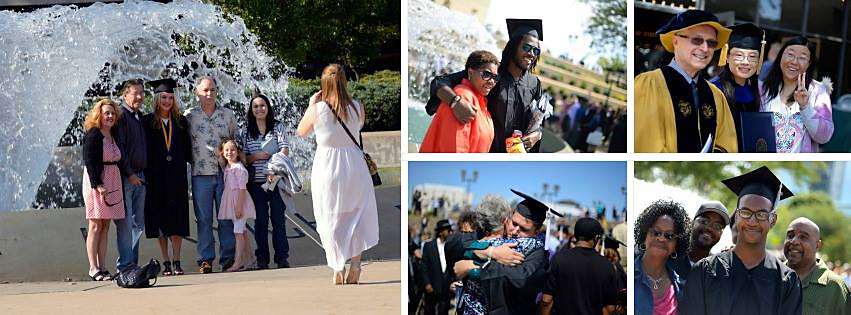 Services:
U.S. Passport Acceptance Agents
Passport Photos
Referrals for Study Abroad & Programming
…process your application in our office!
[Speaker Notes: The PFA Board is a team of parents who advocate for and engage with parents and families of UA
The Board plans PFA events, assists in developing communications for parents and families, and are ambassadors of the University
Board meets the first Wednesday of every month in Simmons Hall
The PFA distributes monthly newsletters to UA parents, posts relevant UA information to PFA social media accounts, (Facebook, Twitter)
PFA helps plan various UA programming events, such as UA Family Weekend]
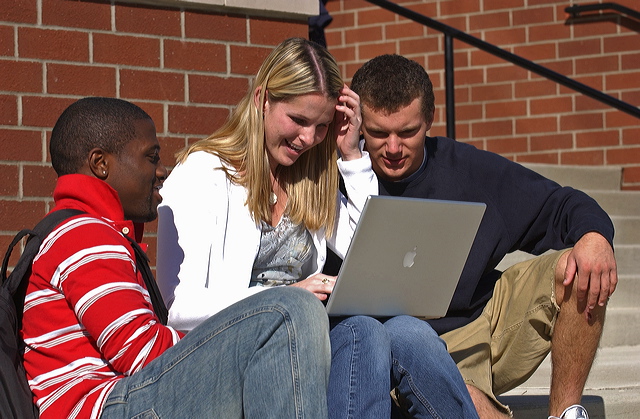 Ohio Residency
Services:
Questions regarding in-state residency
Overview of documentation required 
Facilitation of paperwork/application
…resources and assistance!
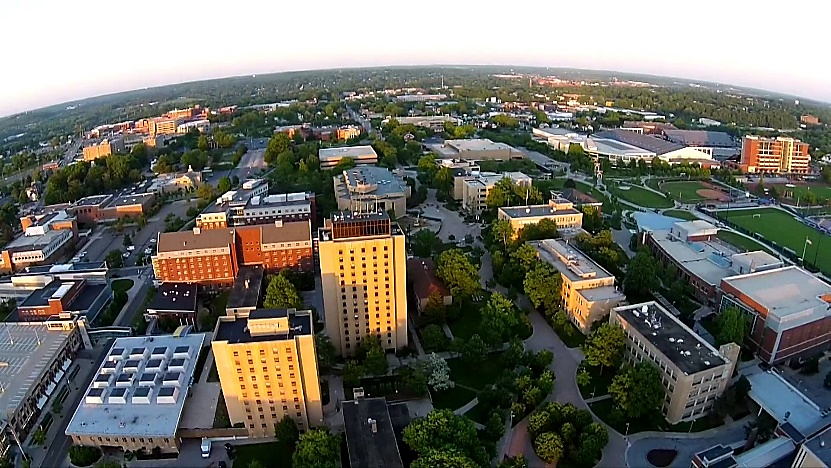 Programs & Events
Offerings:
Course Registration & Enrollment 
Campus outreach
Committee 
Pointed outreach and support 
Retention & Competition Grants 
Celebration & Connection Weeks
Sophomore Celebration Week
Don’t Freak Over Finals
First-Year February
Junior’s Connection Week
…lots to choose from + FREE stuff!
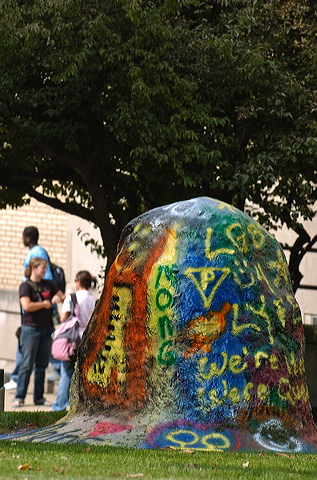 [Speaker Notes: Off-Campus Living is a resource provided to students through ZipAssist to serve as a one stop shop for all off-campus needs
We assist students in finding off-campus housing in the area
We assist students in finding legal resources should they be in a dispute between a landlord
We provide recommendations to students regarding transportation, moving guides, bed bugs, and a number of other housing related matters
We provide fall and spring housing fairs so students can compare various landlords from the area
A breakdown of these resources can be found on our home page (see below)

ZipAssist provides management of student petitions for obtaining registration as an in-state student

What this means for students – They can contact our office for any of the following:
Questions regarding the in state residency petition
Questions related to documentation required for the in state residency petition
Dropping off paperwork/application for in state residency]
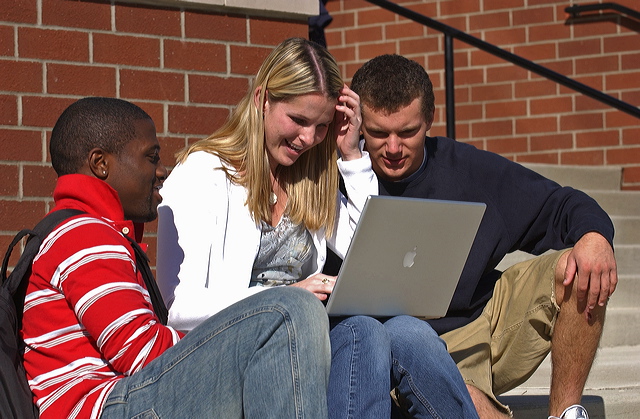 Financial Responsibility:
Education & Support
Offerings:
Ballin’ On A Budget 
Workshops + Webinars
First-Year Experience Classes and Capstone Courses
Monthly Newsletter + Challenges 
GradReady + CashCourse 
Financial Coaching & Budgeting Assistance 
Financial Empowerment Counseling
BankOn Rubber City 
Credit Score Analysis + Monthly Goal Setting 
Retention & Completion Grants 
Student Emergency Financial Assistance Program
Link to Student Financial Aid & Student Accounts 
…lots to choose from + FREE stuff!
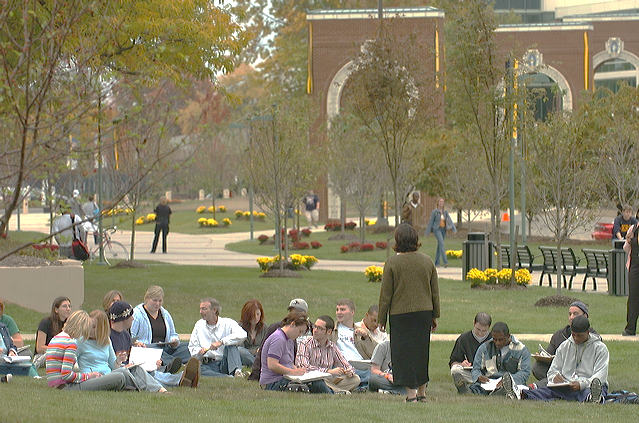 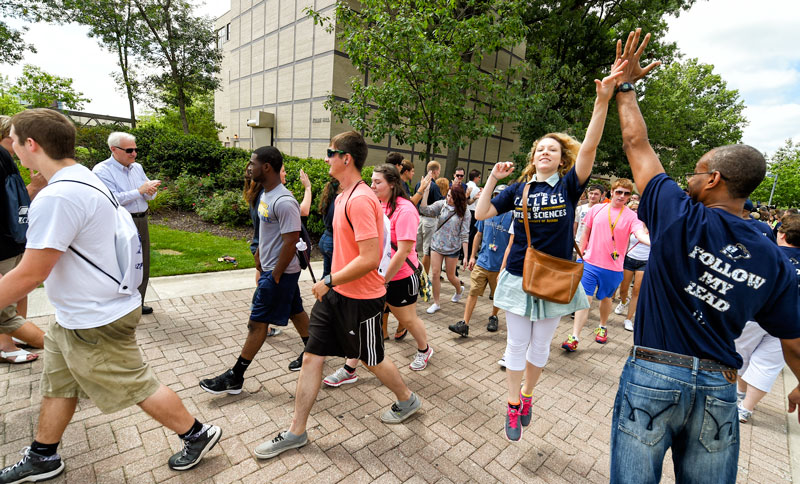 [Speaker Notes: Off-Campus Living is a resource provided to students through ZipAssist to serve as a one stop shop for all off-campus needs
We assist students in finding off-campus housing in the area
We assist students in finding legal resources should they be in a dispute between a landlord
We provide recommendations to students regarding transportation, moving guides, bed bugs, and a number of other housing related matters
We provide fall and spring housing fairs so students can compare various landlords from the area
A breakdown of these resources can be found on our home page (see below)

ZipAssist provides management of student petitions for obtaining registration as an in-state student

What this means for students – They can contact our office for any of the following:
Questions regarding the in state residency petition
Questions related to documentation required for the in state residency petition
Dropping off paperwork/application for in state residency]
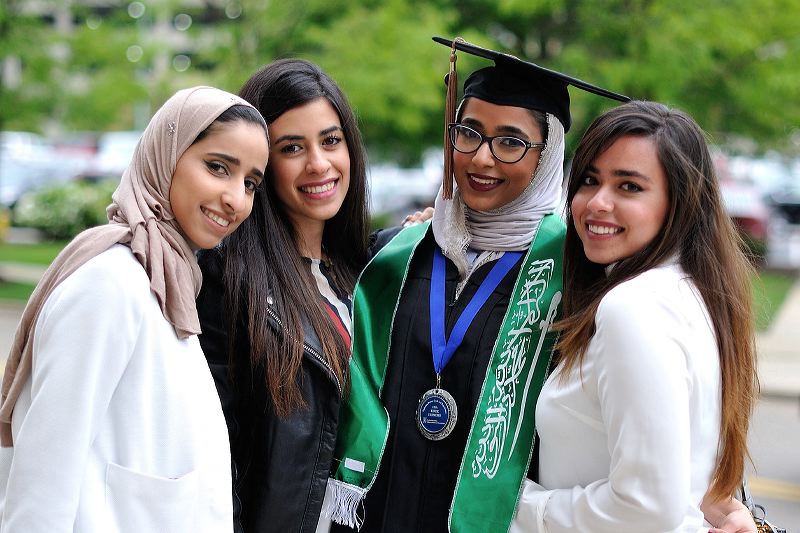 Community & Agency
Partnerships
Services:
The Salvation Army of Summit County 
Textbook Assistance 
Social Services
Food Pantry
Childcare
Individually packaged meals 
United Way of Summit County 
Financial Empowerment Coaches 
Rubber City Arches, LLC
Ohio Benefits Bank 
2-1-1 Summit 
Campus Cupboard 
Campus Colleagues & Offices 
…several resources to support students!
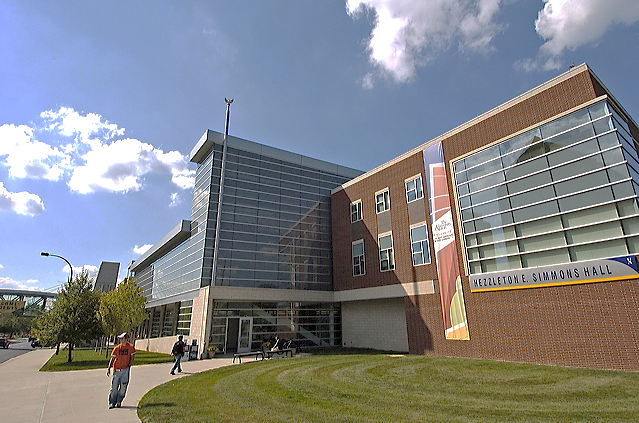 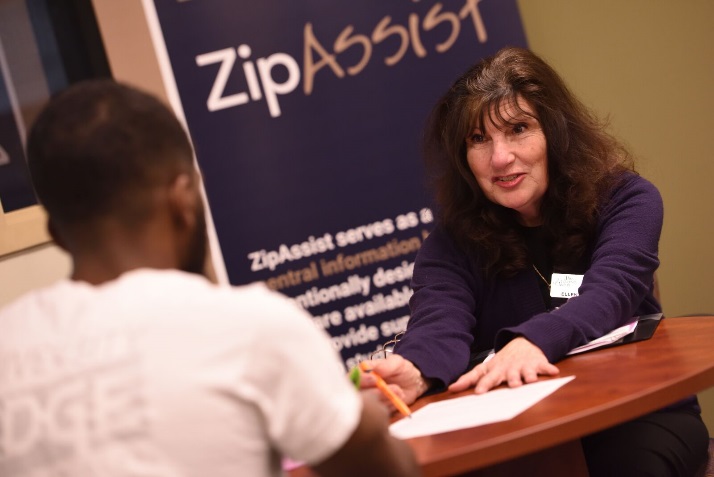 [Speaker Notes: Off-Campus Living is a resource provided to students through ZipAssist to serve as a one stop shop for all off-campus needs
We assist students in finding off-campus housing in the area
We assist students in finding legal resources should they be in a dispute between a landlord
We provide recommendations to students regarding transportation, moving guides, bed bugs, and a number of other housing related matters
We provide fall and spring housing fairs so students can compare various landlords from the area
A breakdown of these resources can be found on our home page (see below)

ZipAssist provides management of student petitions for obtaining registration as an in-state student

What this means for students – They can contact our office for any of the following:
Questions regarding the in state residency petition
Questions related to documentation required for the in state residency petition
Dropping off paperwork/application for in state residency]
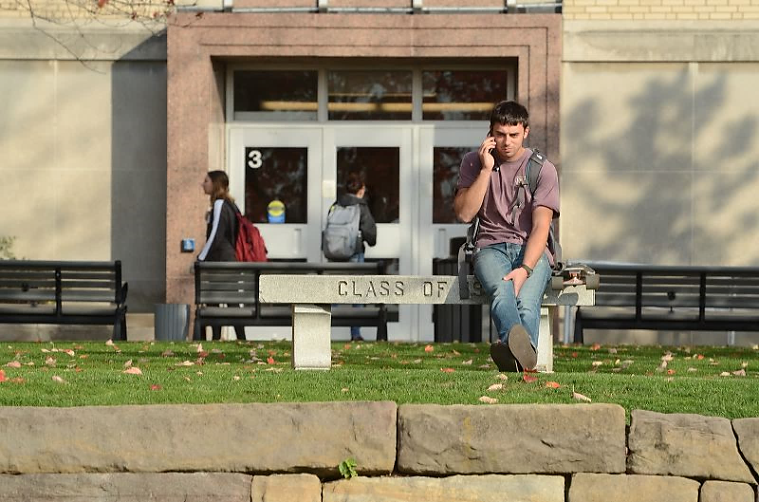 Referring Students…
Help-A-Zip: Early Alert Referral Program
Resources and support to students in mild distress, emergency financial need, with intent to leave the University, or those in need of additional guidance. Academic, personal/social, or financial concerns. 
-    Online Form: uakron.edu/referral
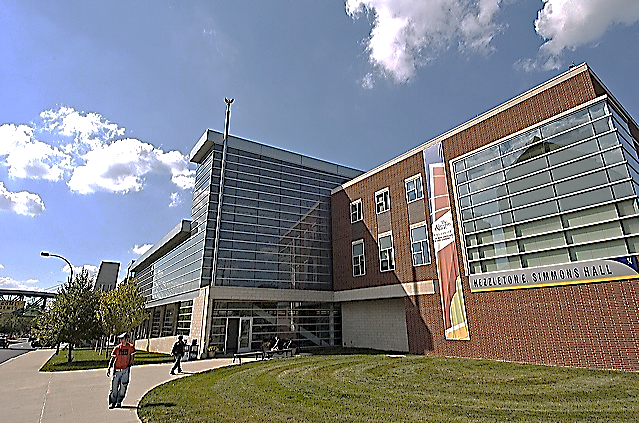 CARE Team Referral
Crisis – Assessment – Referral – Evaluation
Concern for the immediate safety of an individual student who poses an imminent risk to self or others. 
     -     Online Form: uakron.edu/careteam
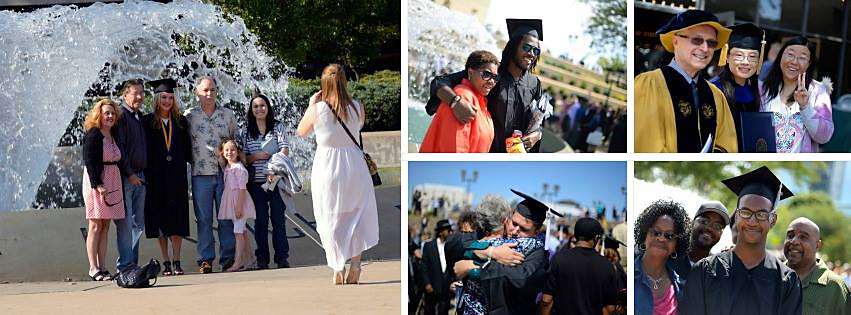 Student Conduct & Community Standards Referral 
Violation to Student Code of Conduct 
Online Form: uakron.edu/studentconduct  
Academic Misconduct Notification Form
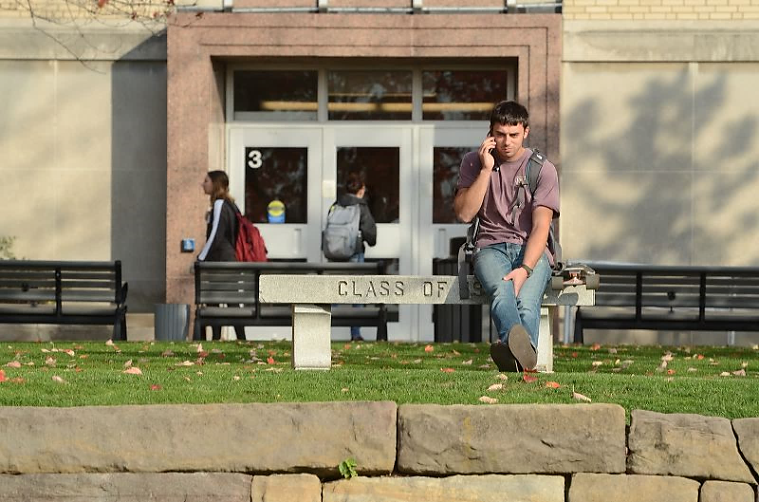 Help-A-Zip Referral
Services:
Balance of academics with life
Early alert/referral system 
Determination of services/resources
academic concerns [absences, tutoring, study skills] 
personal and/or social wellbeing [anxiety, depression, counseling services, homesickness]
campus or community resources/services [United Way, Financial Empowerment counseling, The Salvation Army, food banks, social services, accessibility, tutoring, counseling, student activities]
emergency financial crisis [SEFA program, food insecurity, eviction notice assistance]
financial aid, tuition and fees, and/or your student account [FAFSA, hold on a student account, loans, debt]
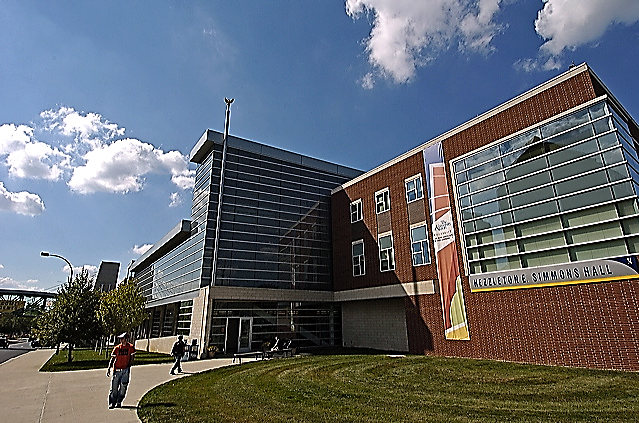 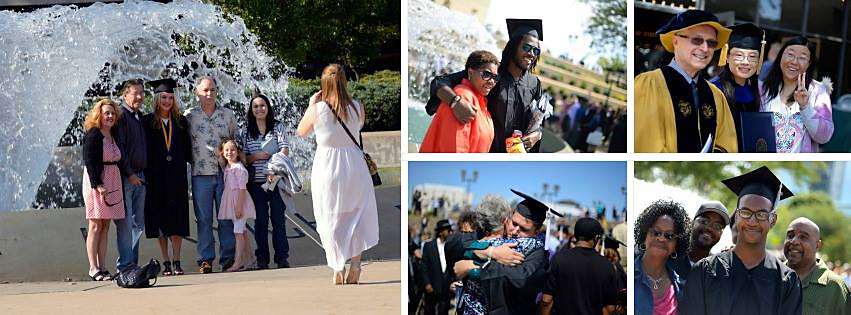 If you are aware of someone in distress, has intent to leave UA, or in need of guidance/resources, please let us know!
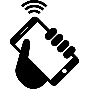 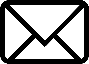 www.uakron.edu/referral
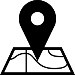 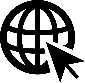 Help-A-Zip Referral Program
Referral Source:
Referral Category:
Historical:
www.uakron.edu/referral
Student Emergency
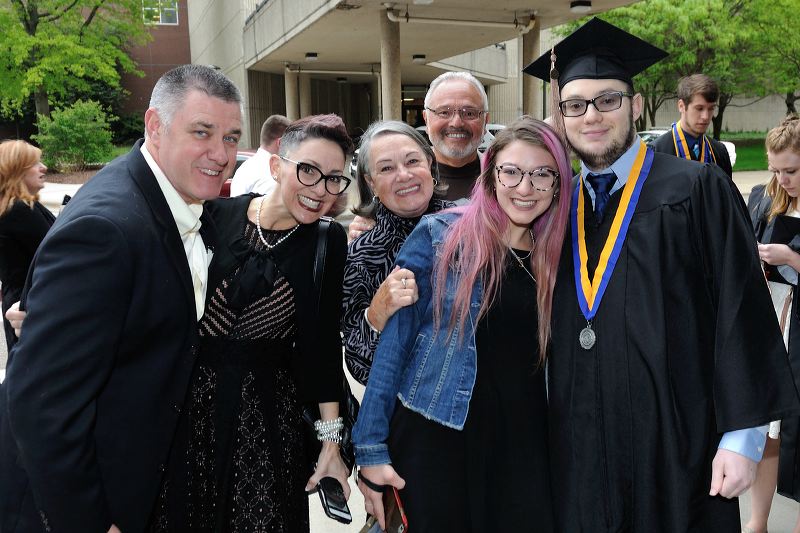 Financial Assistance
About:
Two primary programs: 
Great Lakes Higher Education Corporation & Affiliates – Dash Emergency Grant
Family Helping Family – campus supported grant 

Provides critical support to at-risk students needing to overcome financial barriers in order to persist at UA

Students who meet the eligibility criteria can receive up to $500 or $1,000 for non-tuition related emergency need. 

The program supports sudden, urgent, or unforeseen occurrences that require immediate attention and would impact a student’s ability to stay enrolled.
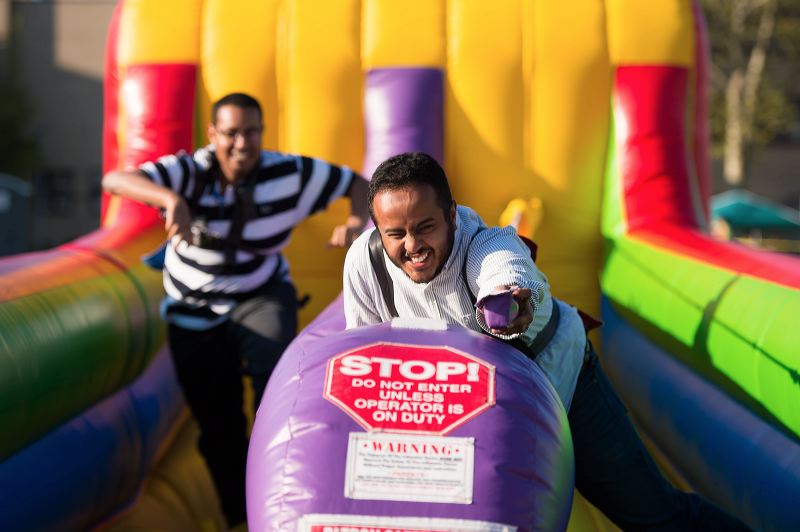 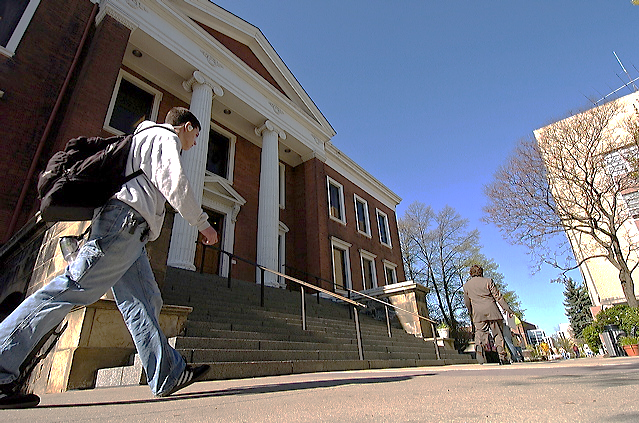 [Speaker Notes: What is the Fund?
The Emergency Financial Assistance Fund is supported by the Great Lakes Higher Education Corporation & Affiliates – Dash Emergency Grant. The Fund provides critical support to at-risk students needing to overcome financial obstacles in order to persist in at The University of Akron.  
Financial aid, grants, and scholarships aim at helping low-income students overcome financial barriers to enroll in college.  But once enrolled, unexpected financial emergencies can force these students into make tough choices – leaving college, at times, is seen as the only option. 
Students who meet the eligibility criteria can receive up to $1,000 per academic year for non-tuition related emergency need. University staff will work hand-in-hand with these students to make award determinations and contact third-party entities to arrange needed payments. 

Beginning Fall 2017, UA will provide emergency grants for students
The Fund provides critical support to at-risk students needing to overcome financial barriers in order to persist at UA
Students who experience emergency situations, if approved, can be provided up to $1000 to assist with financial needs
The idea is to remove any emergency financial obstacles that may hinder their academic success or likelihood of graduation (examples may include a breakdown of a car or an unexpected medical expense) 
The program was supported through the Great Lakes Higher Education Corporation & Affiliates as a student emergency-aid program]
Student Emergency
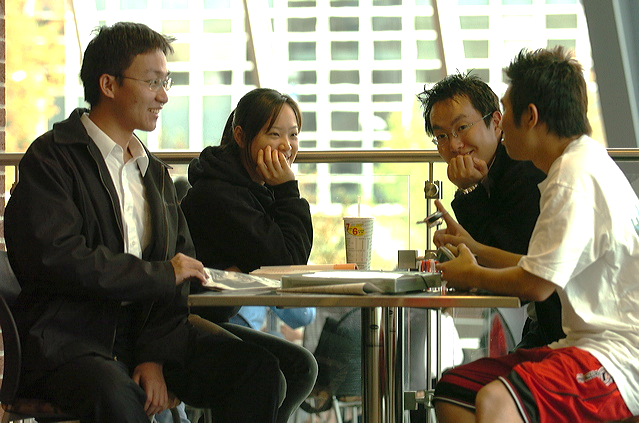 Financial Assistance
Eligibility:
Low-income is defined as an Expected Family Contribution [EFC] of $7,000 of less.

Student must also have above a 2.0 cumulative GPA and be in good standing with University.

Student must be able to provide documentation of financial emergency.

Programs are aimed at supporting low-income students facing unforeseen financial emergencies.
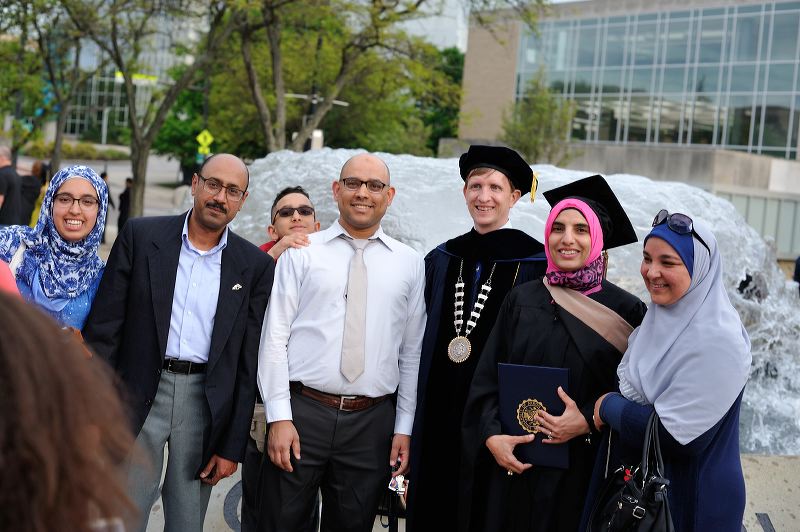 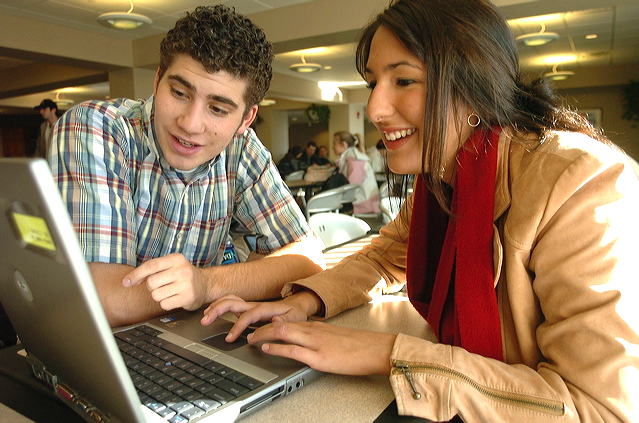 Refer. Support. Retain.
*if a student does not qualify for this program, another opportunity may be available*
[Speaker Notes: What is the Fund?
The Emergency Financial Assistance Fund is supported by the Great Lakes Higher Education Corporation & Affiliates – Dash Emergency Grant. The Fund provides critical support to at-risk students needing to overcome financial obstacles in order to persist in at The University of Akron.  
Financial aid, grants, and scholarships aim at helping low-income students overcome financial barriers to enroll in college.  But once enrolled, unexpected financial emergencies can force these students into make tough choices – leaving college, at times, is seen as the only option. 
Students who meet the eligibility criteria can receive up to $1,000 per academic year for non-tuition related emergency need. University staff will work hand-in-hand with these students to make award determinations and contact third-party entities to arrange needed payments. 

Beginning Fall 2017, UA will provide emergency grants for students
The Fund provides critical support to at-risk students needing to overcome financial barriers in order to persist at UA
Students who experience emergency situations, if approved, can be provided up to $1000 to assist with financial needs
The idea is to remove any emergency financial obstacles that may hinder their academic success or likelihood of graduation (examples may include a breakdown of a car or an unexpected medical expense) 
The program was supported through the Great Lakes Higher Education Corporation & Affiliates as a student emergency-aid program

*Also have Families Helping Families – for graduate students or those who have an emergency need but do not need SEFA eligibility 

Referral Process:
Go to www.uakron.edu/zipassist 

Complete the “Help-A-Zip” Referral Form for “Emergency Financial Assistance”

Application will be reviewed by ZipAssist staff to determine initial eligibility and student availability.

The goal is to provide financial relief to students within a few days of referral.

Funds will be paid directly to the third-party vendor as provided through supporting documentation.

From personal problems and academic issues to other financial concerns, our goal is to help students persist here at The University of Akron!]
Student Emergency
Not Covered:

The funds cannot be used to retroactively pay for expenses taking place prior to the first day of the semester. 


Costs typically associated with university attendance

Payment for participation in activities or events

Legal fees/bills

Fines or fees

Alcohol or Tobacco
Financial Assistance
Eligible Expenses:

Temporary financial hardship for non-tuition related expenses.  These are expenses that are seen as “unexpected financial emergencies” not related to enrollment at the University:


Childcare

Food/Meals

Housing/Rent/Utilities

Medical/Dental Expenses

Personal Automobile Expenses 

Death of a loved one (assistance to related travel or other)
Refer. Support. Retain.
*if a student does not qualify for this program, another opportunity may be available*
[Speaker Notes: What it does cover:
One time crisis/emergencies, including:
Unexpected transportation issue (car breaks down)
Child care issues
Unexpected loss of income that has the potential of resulting in the loss of housing or food
Medical and/or mental health related
Death of a loved one (assistance with related travel or other expenses)
Health or welfare of student or student’s 


What it does not cover:
Standard, recurring, expected expenses
Tuition, fees, room & board, books, or any other cost typically associated with university attendance
Paying of routine bills
Payment for participation in activities or eventsMedical and/or mental health related
Legal fees/bills
Fines associated with student conduct]
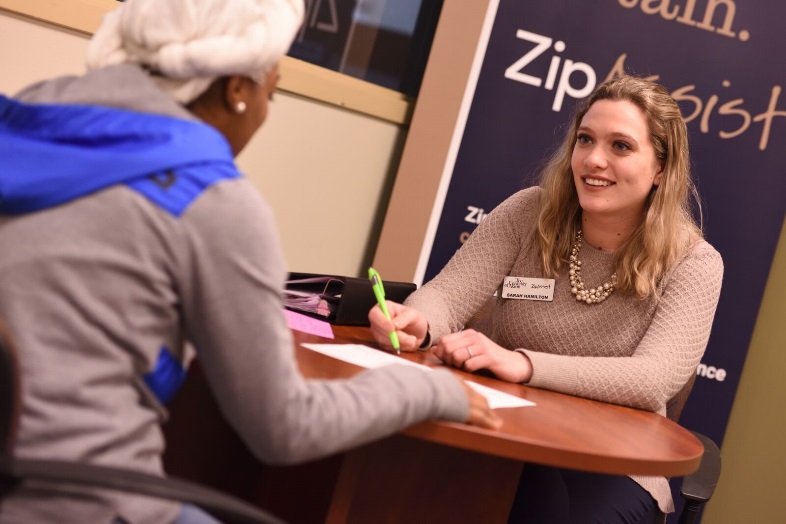 Call. Visit. Email.
Refer. Support. Retain.
If you are aware of someone in distress, has intent to leave UA, or in need of guidance/resources, please let us know!

Our team of talented staff members from across campus are here to work hand-in-hand with each student…our goal is to ensure that all students are given the resources needed to be successful at UA!
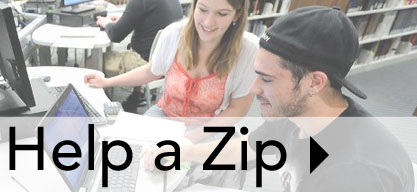 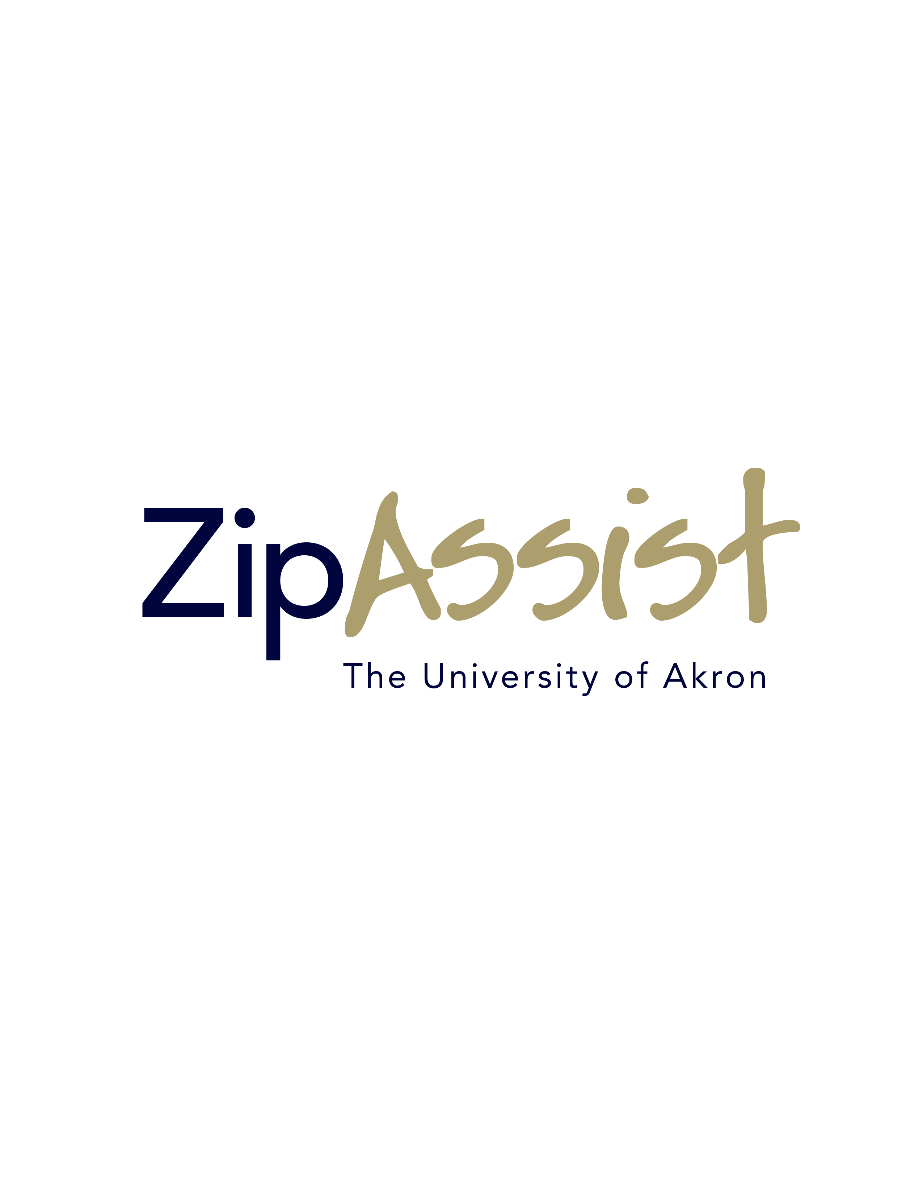 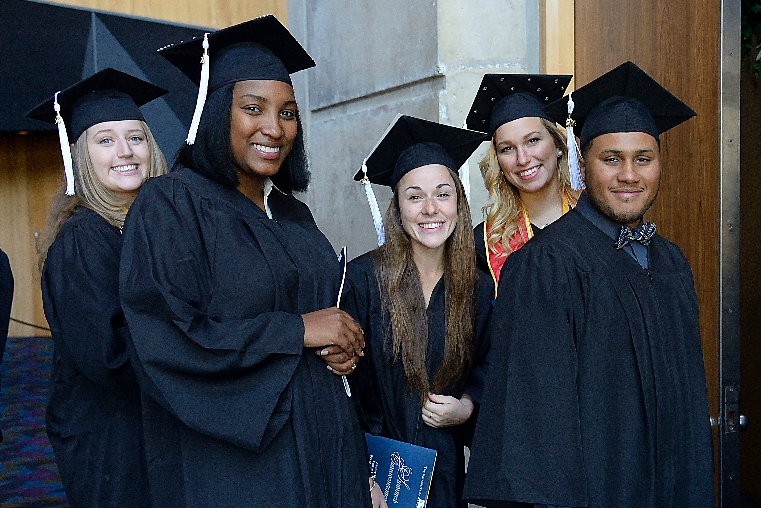 uazipassist@uakron.edu

	 uakron.edu/zipassist

	 330-972-7272

	 Simmons Hall
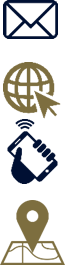 [Speaker Notes: ZipAssist: uazipassist@uakron.edu
Questions about Help-A-Zip: tdowns@uakron.edu
Off-Campus Living: amh142@uakron.edu
Parent and Family Association: pfa@uakron.edu
Ohio Residency: residency@uakron.edu 
DASH Emergency Fund: uazipassist@uakron.edu
If not sure on who to contact, call 330-972-7272]